5.5 Solving Linear Equations by Graphing
What We Will Learn
Solving linear and absolute value equations using graphing calculator
Story problems
Ex. 1 Solve Linear by Graphing
Steps to calculator work
1. push y = button
2. type in equations
3. push 2nd Trace
4. push number 5
5. push enter 3 times
Your Practice
Ex. 2 Solve Absolute Value by Graphing
Your Practice
Ex. 3 Story Problems
Your family needs to rent a car for a week while on vacation.  Company A charges $3.25 per mile plus a flat fee of $125 per week.  Company B charges $3 per mile plus a flat fee of $150 per week.  After how many miles of travel are the total costs the same at both companies?
Write the equation
Company A = Company B
3.25x + 125 = 3x + 150
Put in calculator and graph and find intersection.
Remember look for x value
100 miles
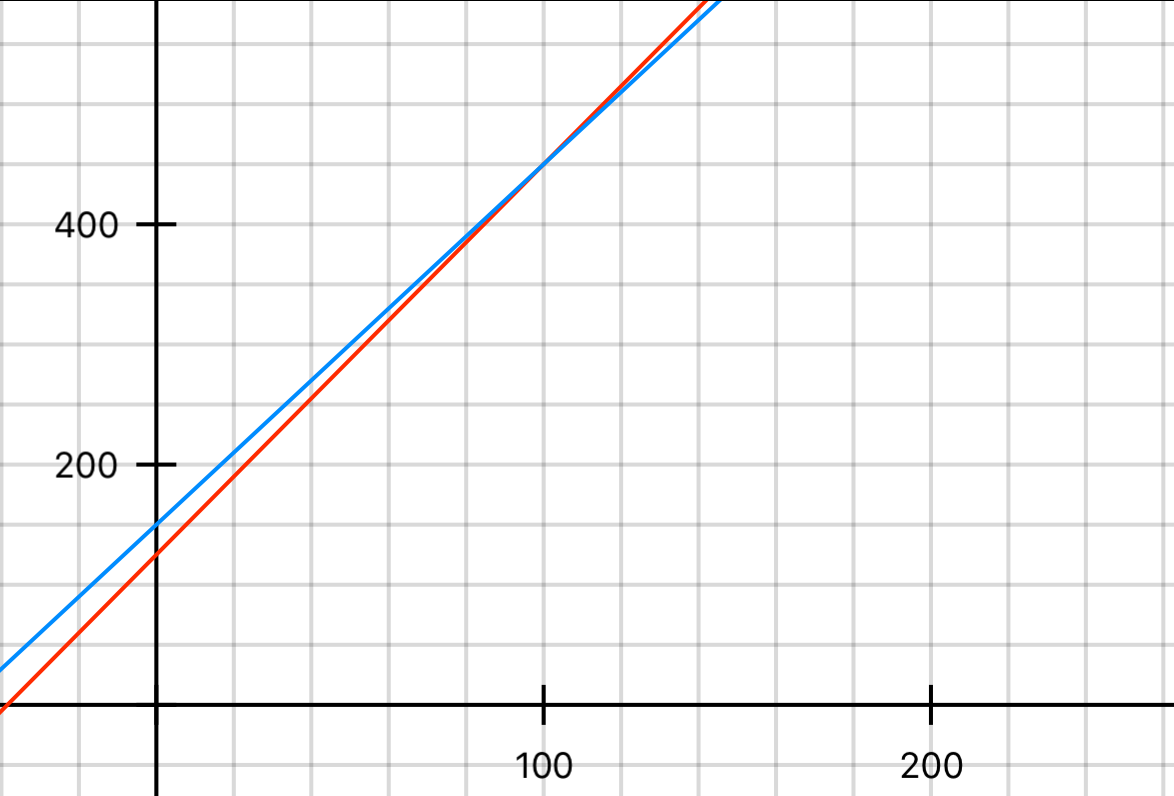